الوحدة الثالثة
آداب وواجبات
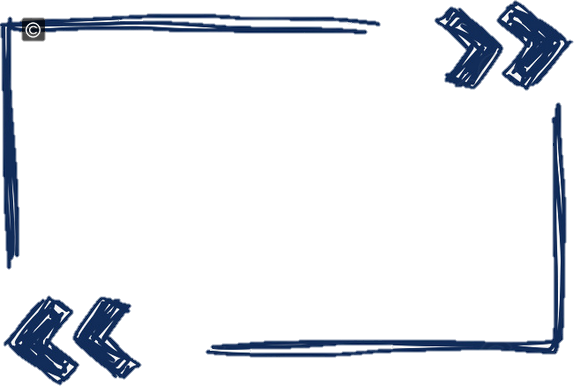 الوظيفة النحوية
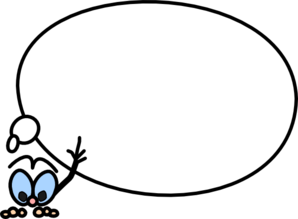 الـدرس الأول: المفعول به
الهدف
1- تعرُّف المفعول به وتمييزه واستعماله.
2- اكتشاف العلامة الإعرابية للمفعول به.
أثبت تعلُّمي السابق
1-أكمل الخريطة الآتية:
أنواع الجملة
.......
اسمية
فعلية
.....
فعل
.......
.......
مبتدأ
فاعل
خبر
......
.......
.......
أمر
ماض
مضارع
2- أقرأ الجمل الآتية وأحدد الفعل ونوعه والفاعل، وأنطقهما نطقاً صحيحاً:
الكسائي
ماض
علَّم
مضارع
يرفع
العلم
النور
مضارع
يمزق
عبد الله
ماض
جلس
أبني تعلمي الجديد
أقرأ الجمل الآتية:
يقرأ الكسائي الكتب بعد صلاة الفجر 
 ابتكر الشاب أسلوباً جديداً للتعلم 
 تلقَّى الشاب العلم سيراً على الأقدام
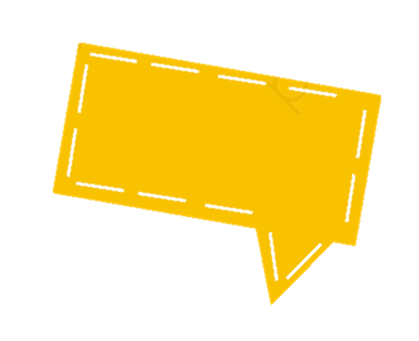 ألاحظ
يقرأ الكسائي الكتب بعد صلاة الفجر.
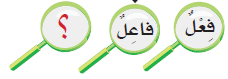 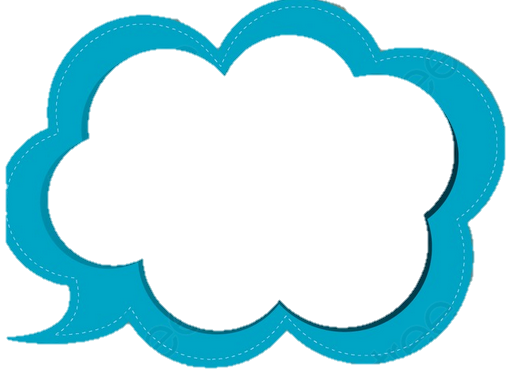 أحــلل
الكلمة الملونة في الجملة: هل هي (حرف) أم (فعل) أم (اسم)؟   (..........................)
ماذا تسمى الجملة التي تبدأ بفعل؟ (..........................)
اسم
فعلية
إذا قلنا (يقرأ الكسائي) وسكتنا، فهل نعرف ماذا يقرأ؟  (..........................)
أكمل قراءة الجملة... هل عرفنا الآن، ماذا يقرأ الكسائي؟ (.........................)
هذا الاسم (الكتب) يدل على الشئ الذي وقع عليه فعل الفاعل، أي وقعت عليه قراءة الكسائي.
لا
نعم
أكمل تحليل الجملتين الباقيتين على النحو الآتي:
ابتكر الشاب أسلوباً جديداً للتعلم. ماذا ابتكر الشاب؟...................................
تلقى الشاب العلم سيراً على الأقدام. ماذا تلقى الشاب؟..................................
ماذا نسمي الاسم الذي وقع عليه فعل الفاعل؟ 
..................................
أسلوباً
العلم
( نسميه مفعولاً به )
أستنتج
المفعول به اسم يدل على من وقع عليه..........................الفاعل.
فعــل
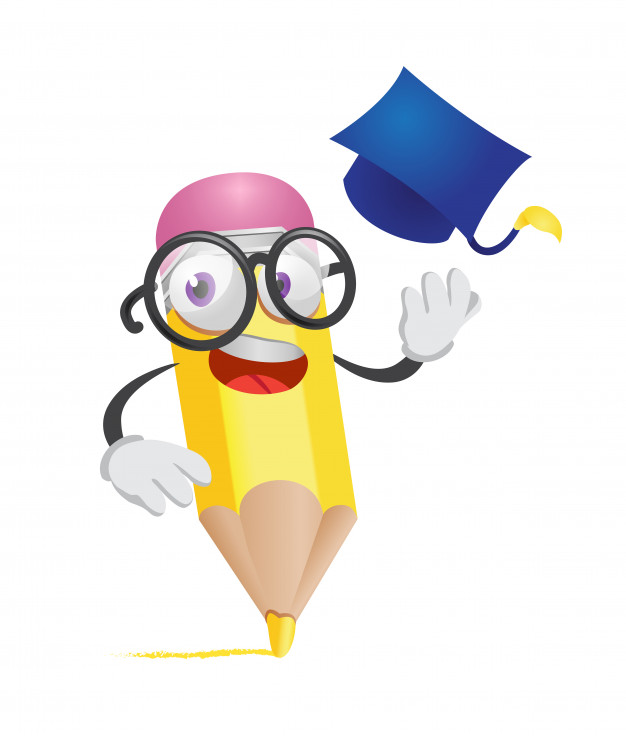 أرجع إلى الأمثلة السابقة:
ما حركة الحرف الأخير في المفعول به؟ (الفتحة)
لأي حالة تكون الفتحة علامة؟ (حالة النصب)
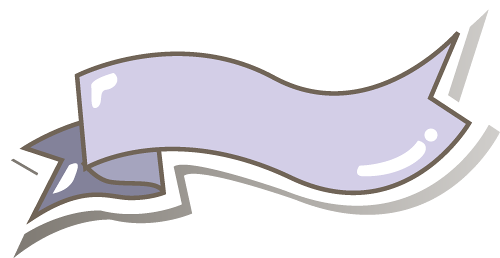 أستنتج
الحركة التي تظهر آخر المفعول به هي..................

المفعول به اسم منصوب، وعلامة نصبه..................
الفتحة
الفتحة
أستفيد
يقرأ الكسائي الكتب بعد صلاة الفجر.

الكتب: مفعول به منصوب وعلامة نصبه الفتحة.
تعلمت قواعد لا أنساها
المفعول به اسم منصوب يدل على من وقع عليه فعل الفاعل.

علامة نصب المفعول به – هنا - الفتحة التي تظهر على الحرف الأخير منه.
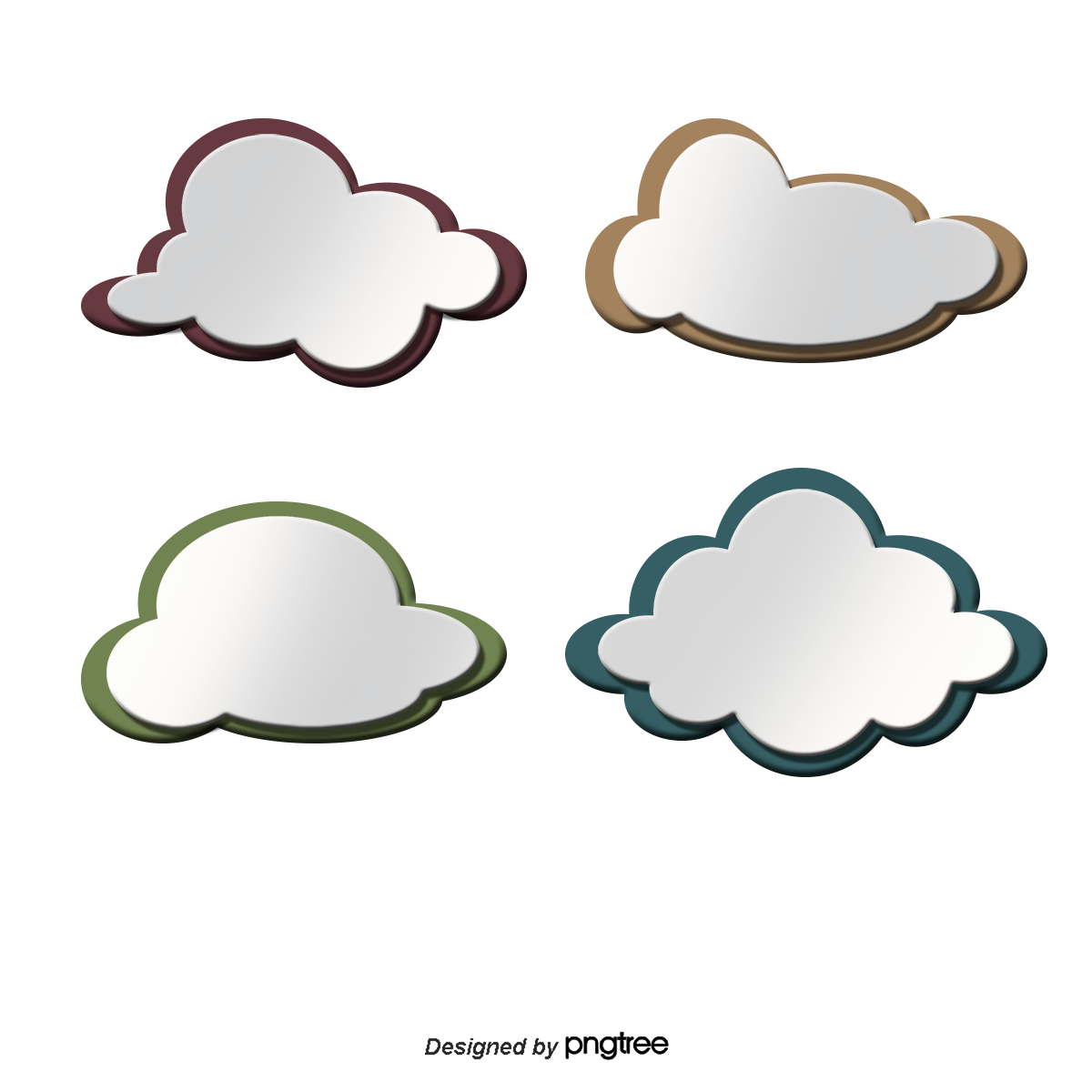 أطبق
1- أجيب عن الأسئلة الآتية بجملة فعلية، مع ضبط آخر الفاعل والمفعول به بالحركة المناسبة:
ماذا يبني البنَّاء؟ 
ماذا تأكل الأغنام؟
ماذا صادت القطة؟
ماذا يحمل الطالب؟ 
ماذا تجني النحلة؟
يبني البنَّاء الأبراج
تأكل الأغنام الأعشاب
صادت القطة الفأر
يحمل الطالب الحقيبة
تجني النحلة الرحيق من الزهرة
2- أقرأ الجمل الآتية بعد زيادة مفعول به مناسب، مع ضبط أواخرالفعل والفاعل والمفعول به بالشكل الصحيح:
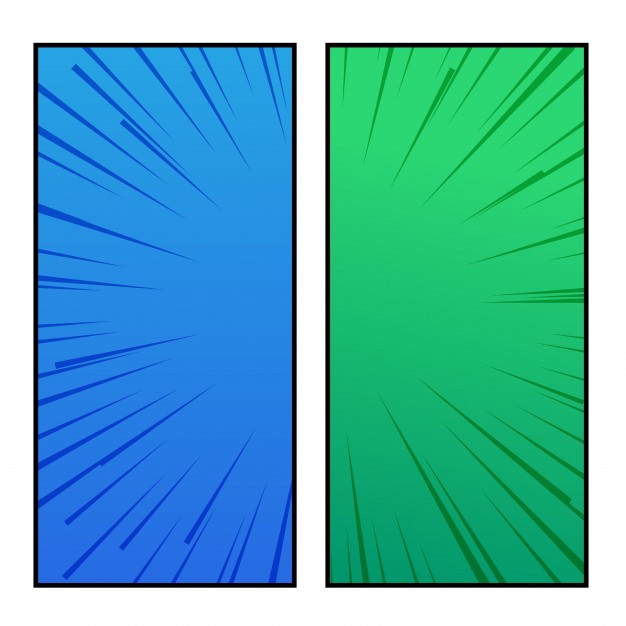 يقرأ الأب الصحيفة
مثال: يقرأ الأب
السيارة
قاد السائق............ بهدوء.

باع التاجر.............. بثمن قليل.
البضاعة
الضيوف
شارك المدير.......   في الحفل.

يستذكر الأخ..........  بعد العصر.
الدروس
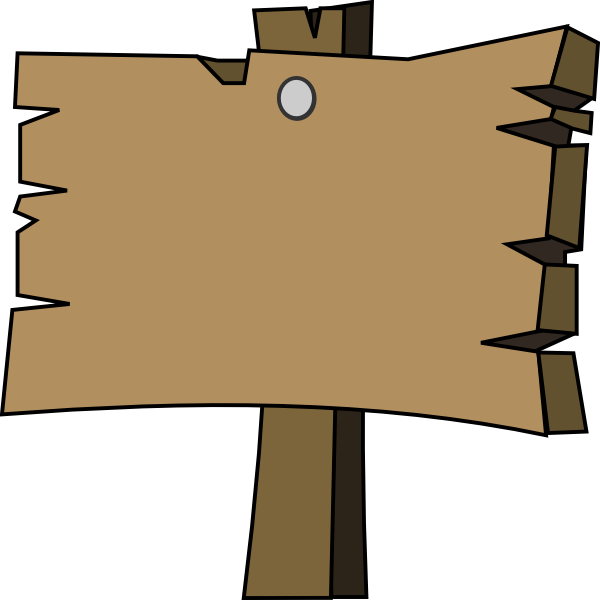 3- أمثِّل الحوار الآتي مع من بجانبي:
أين اختفى المفعول به؟
نورة: طلبت منا المعلمة كتابة أكبر قدر ممكن من الجمل الفعلية التي تحوي مفعولاً به، وها أنا قد كتبت مجموعة من الجمل، وأريد رأيك فيها يا أخي. 
فوَّاز: أحسنت يانورة. الجمل التي كتبتها صحيحة، ماعدا الثانية والثالثة فقد خلت من المفعول به.
نورة: لقد حاولت أن آتي بمفعول به مناسب، ولكني لم أستطع فقد اكتمل المعنى بدونه.
فوَّاز: صحيح، لأن الفعل الذي استعملته في الجملتين كان فعلاً لازماً.
نورة: فعلا لازماً! ما معنى (فعل لازم)؟
فوَّاز: الفعل اللازم هو الفعل الذي يلزم الفاعل ويكتفي به، فلا يحتاج إلى مفعول به.
نورة: إذن هذا هو السبب في أني لم أستطع الإتيان بمفعول به في الجملتين.
فوَّاز: نعم، أما النوع الثاني فهو المتعدي وهو الفعل الذي يتعدى الفاعل، ويحتاج إلى مفعول به يكمل المعنى.
نورة: معنى ذلك أن الفعل ينقسم قسمين من حيث التعدي واللزوم.
فوَّاز: نعم هذا صحيح. وسأدلك على طريقة سريعة لاكتشاف نوع الفعل من حيث التعدي واللزوم.
أضيفي الضمير (هاء الغائب) في آخر الفعل، فإن قبله فهو متعد، وان لم يقبله فهو لازم.
تأملي: (سأل –بعث – نسق) نستطيع أن نقول:(سأله – بعثه –نسقه) فهي أفعال متعدية، لكن الأفعال (ذهب ونام وسعى) لا تقبل الهاء فلا نستطيع أن نقول: (ذهبه ونامه وسعاه) فهي أفعال لازمة.
نورة: جزاك الله خيراً يا أخي، ونوَّر قلبك، فقد استفدت منك كثيراً.
4- أجعل أحد الاسمين اللذين بين قوسين فاعلاً والآخر مفعولاً به في جمل مفيدة:
(الناس، الصادق)، (المهندس، البناء) 
(الرسالة، الخادم)، (الغزال، الأسد)


....................................................................................................................................................................................................................................................................................................................................
يحب الناس الصادق
يبني المهندس البناء
قرأ الخادم الرسالة
أكل الأسد الغزال
5- أجعل المفعول به مفرداً في الجمل الآتية:
الطفل
الغيمة
الشجرة
5- أجعل المفعول به جمعاً في الجمل الآتية:
أعماله
أقرباءه
المرضى
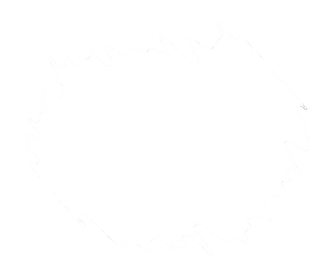 أعـرب
1- نموذج معرب:
ابتكر الشاب أسلوباً جديداً للتعلم.
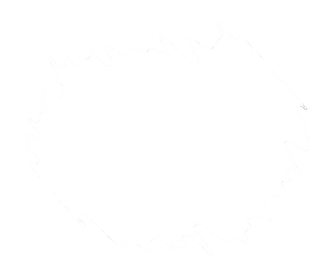 أشارك في الاعراب
قدَّم المسلم النصيحة بأدب.
فعل ماض
وعلامة رفعه الضمة الظاهرة على آخره
الفتحه الظاهرة على آخره
مفعول به
3- أعراب الجملة الآتية إعراباً كاملاً
يحفظ المسلم الأمانة.
فعل ماض
وعلامة رفعه الضمة الظاهرة على آخره
مفعول به
الفتحه الظاهرة على آخره
أتعلم وأتسلَّى
تكوِّن كل مجموعة أربع جمل فعلية من إنشاء أعضائها، يكون المفعول به في الأولى اسماً لإنسان، وفي الثانية اسماً لحيوان، وفي الثالثة اسماً لنبات، وفي الرابعة اسمًا لجماد.  
والمجموعة الفائزة هي الأسرع مع صحة جميع الجمل.
....................................................................................................................................................................................................................................................................................................................................................................................................................
الواجب المنزلي
1- أضع مفعولاً به مناسباً مكان النقط وأضبط آخر الفعل والفاعل والمفعول به بالشكل وأنطقها نطقاً سليماً:
الصائم
أثاب الله...............................

 قلَّم البستاني..........................

 يحب المؤمن.........................
الأشجار
الصلاة
1- أضع مفعولاً به مناسباً مكان النقط وأضبط آخر الفعل والفاعل والمفعول به بالشكل وأنطقها نطقاً سليماً:
4- أوقف السائق.........................

 5- ينفع الصدق...........................

 6- وعظ الإمام...........................
السيارة
الصادق
جماعة المسجد
2- أصل كل فعل وفاعل في العمود الأول بالمفعول به المناسب له في العمود الثاني، ثم أكتب الجملة الفعلية كاملة في المكان الخالي وأنطقها نطقاً سليماً:
سمع الطلاب نصح المعلم
نظم الشاعر قصيدة
حفظ الطفل سورة من القرآن
ركب الفارس صهوة جواده